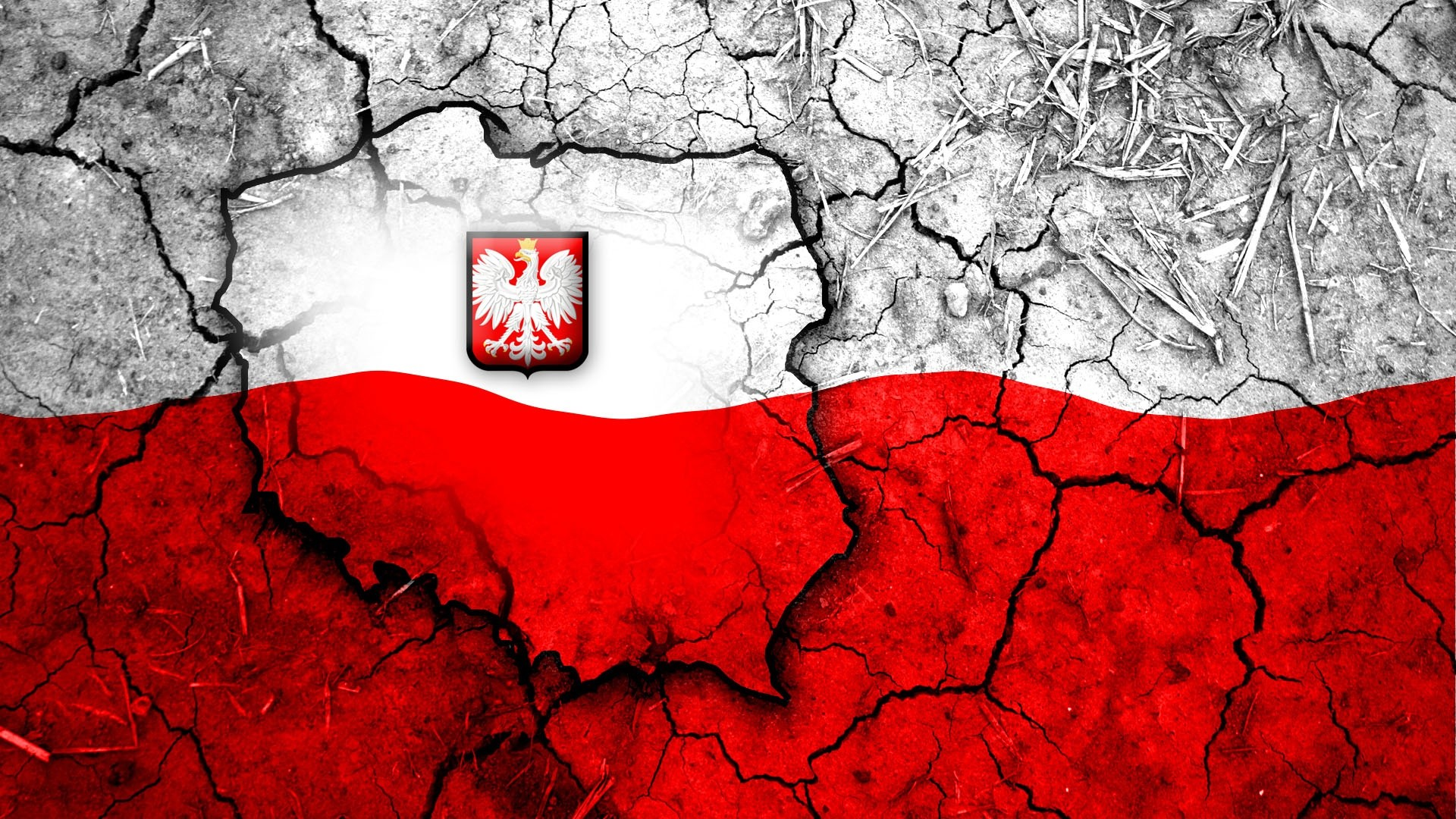 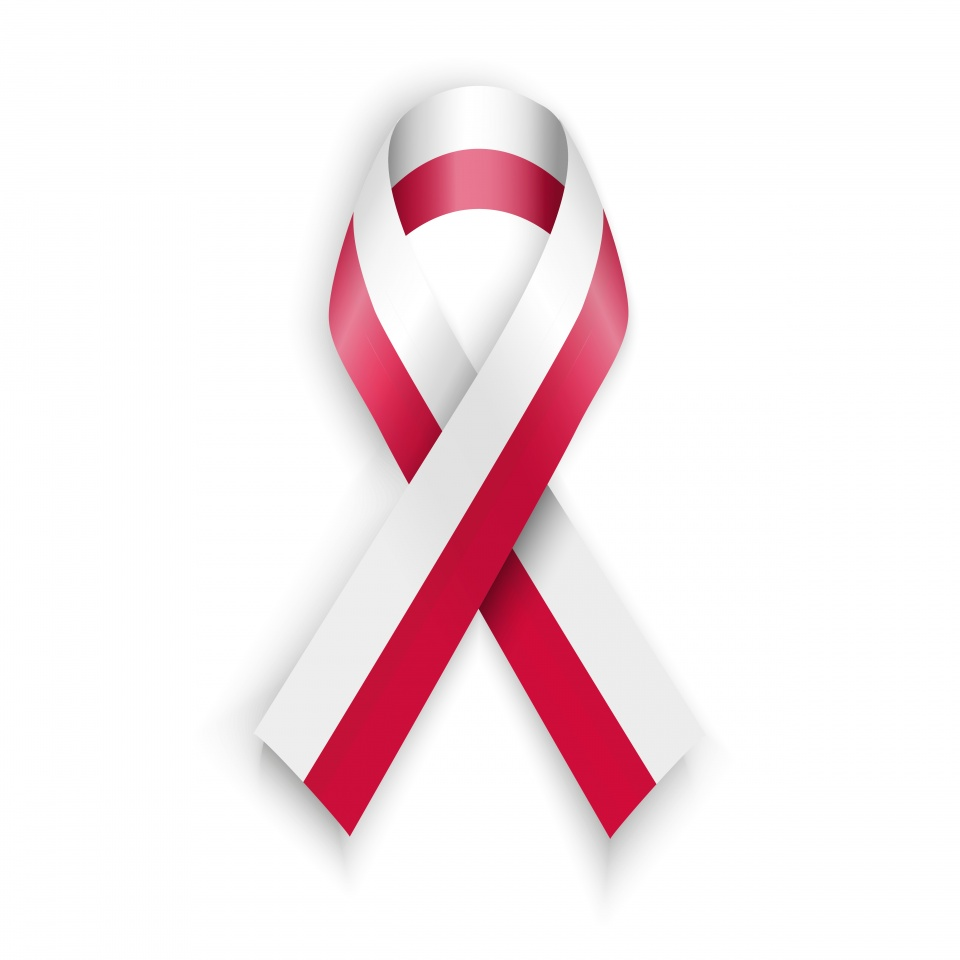 SYMBOLE NARODOWE
GRUPA 0A
Wszyscy doskonale wiemy jak ważne jest poczucie przynależności do grupy społecznej, najbliższej rodziny i kraju w którym żyjemy. 
Miesiąc listopad dostarcza nam wiele okazji do kształtowania u dzieci postaw szacunku do historii naszego kraju, symboli narodowych, do rozbudzania tożsamości narodowej. 
W naszym przedszkolu, w każdej grupie dzieci poznawały symbole narodowe- godło, flagę i hymn.
 Z dużym zainteresowaniem dzieci obejrzały film edukacyjny pt.: „Polak mały”, który w ciekawy i dostosowany dla dzieci sposób opowiedział o naszych symbolach narodowych. 
Przedszkolaki dowiedziały się między innymi, dlaczego w godle Polski umieszczony jest orzeł, co symbolizują kolory na fladze Polski oraz kiedy można usłyszeć hymn. Wykonały także wiele patriotycznych prac plastycznych jak również dostały zaproszenie od młodszych koleżanek i kolegów na przedstawienie z okazji Stulecia Niepodległości. 
Dzięki takim działaniom uświadamiamy dzieciom kim jesteśmy, skąd się wywodzimy, jaka jest nasza przeszłość, uczymy je bycia Polakiem i miłości do kraju ojczystego.
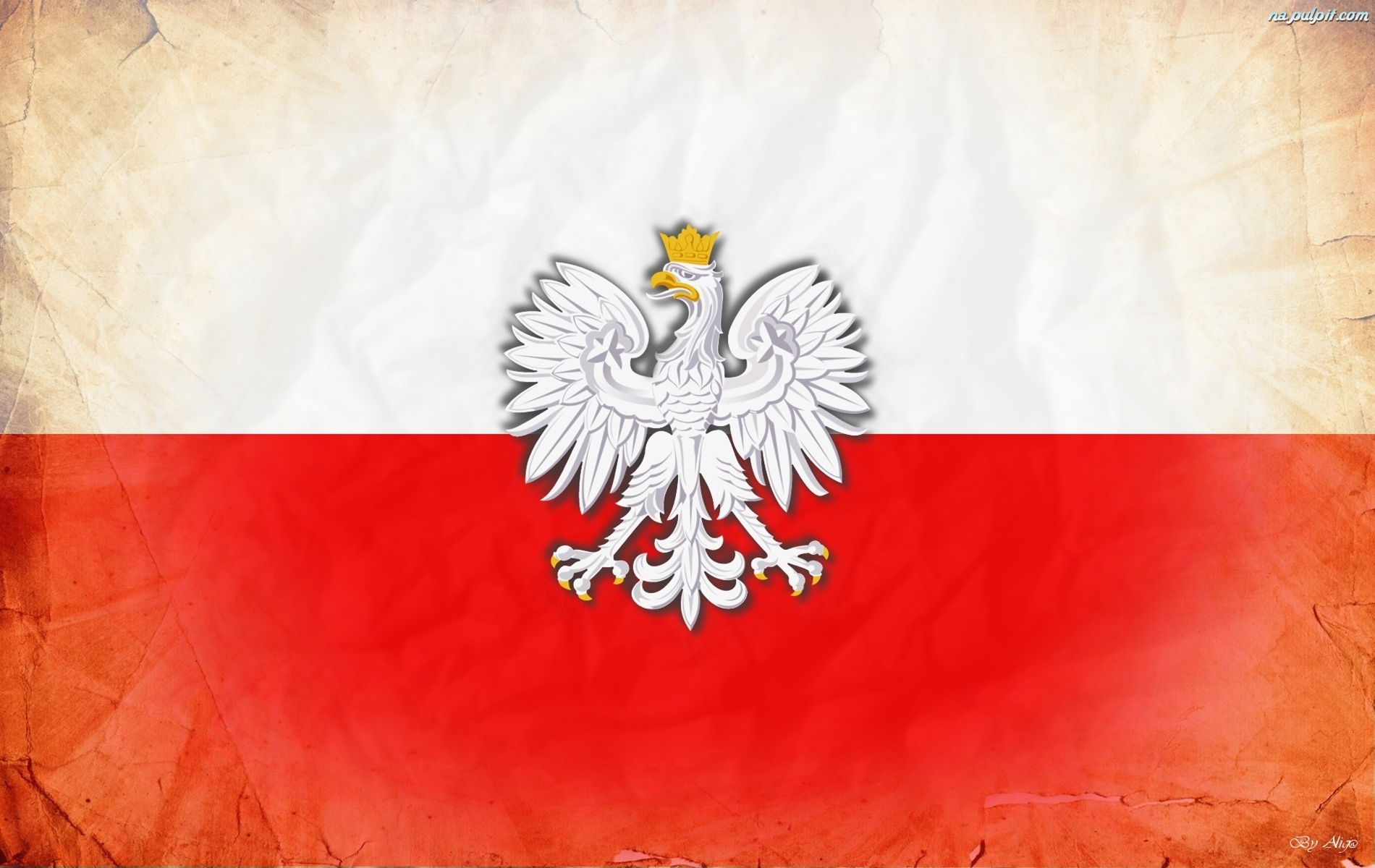 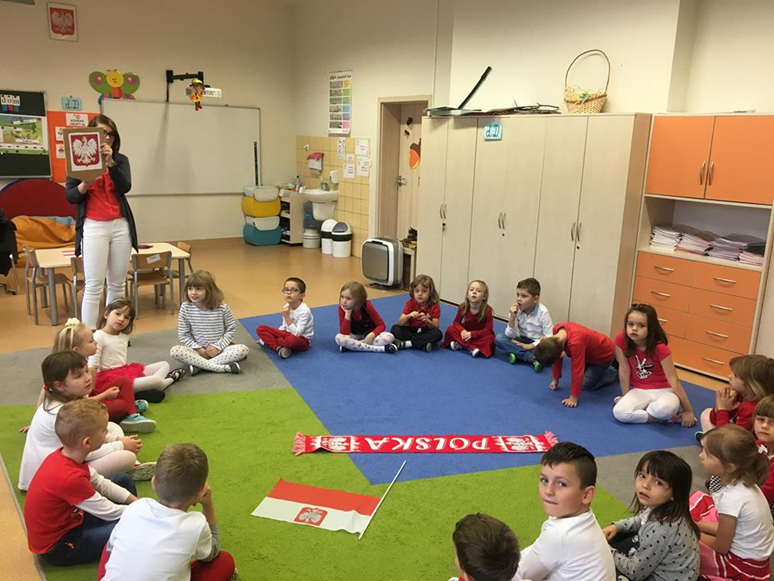 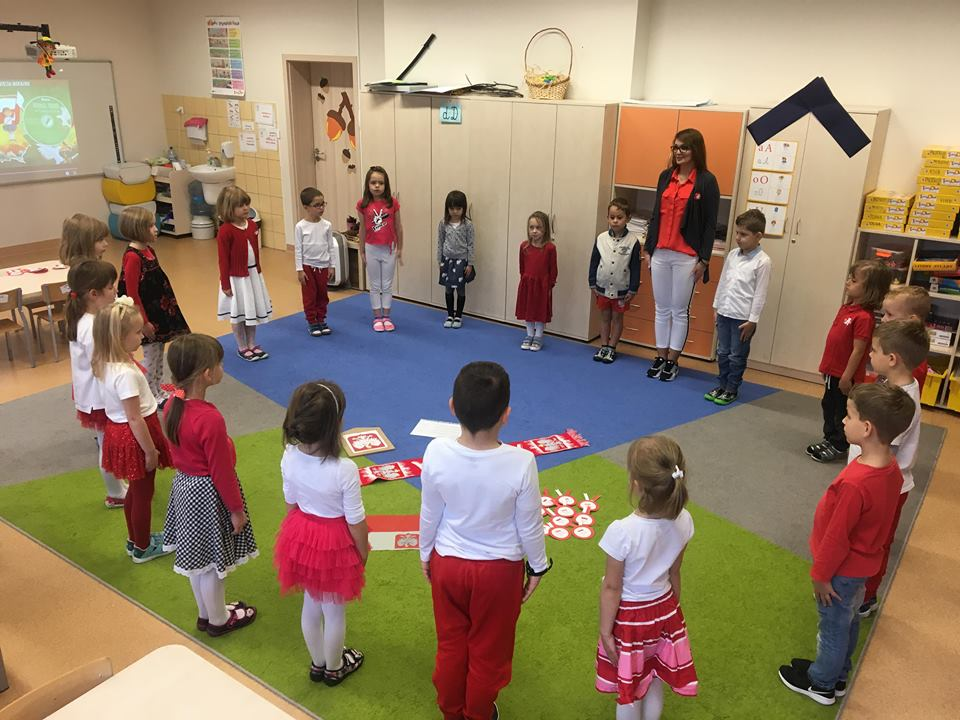 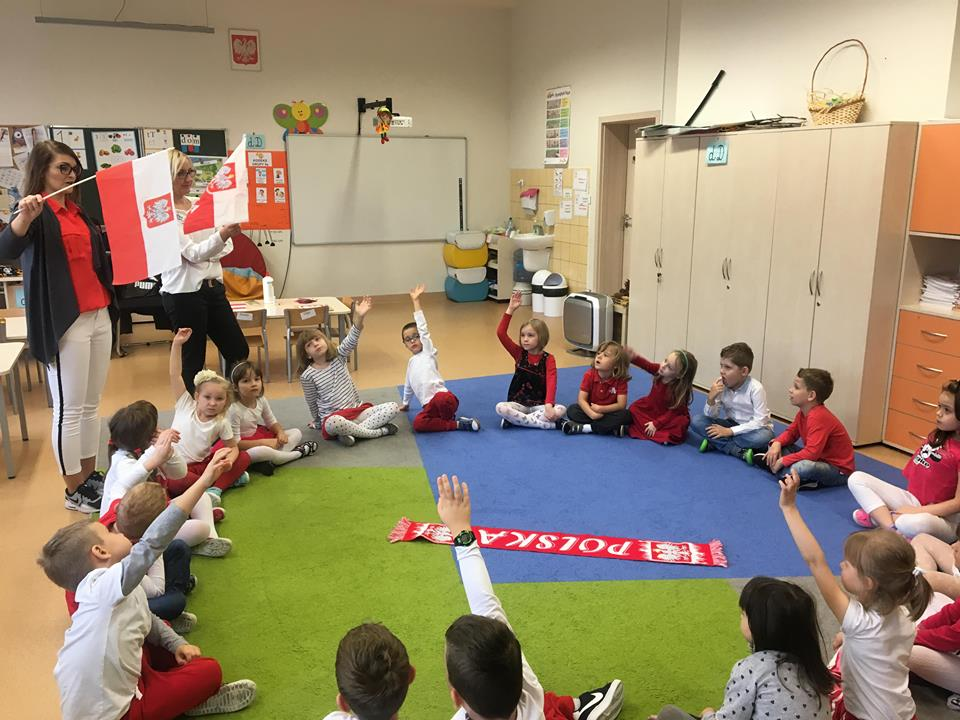 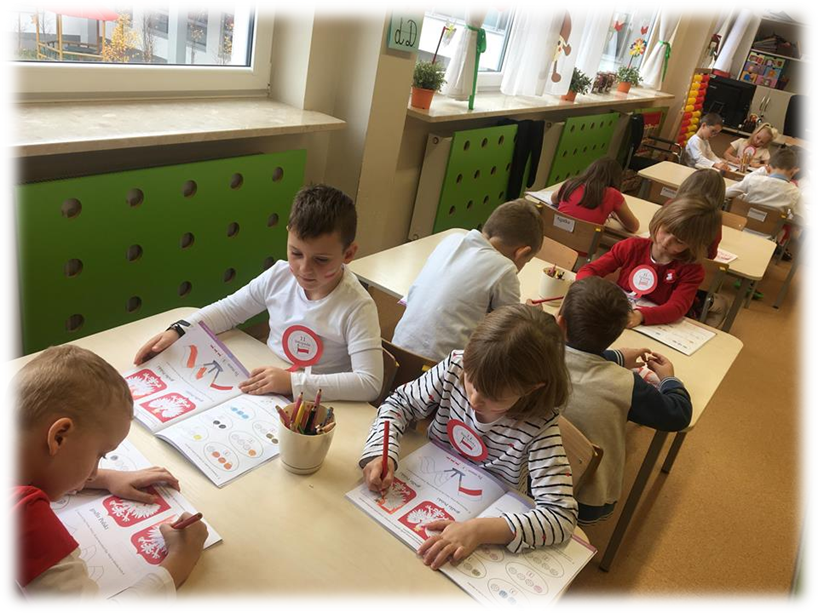 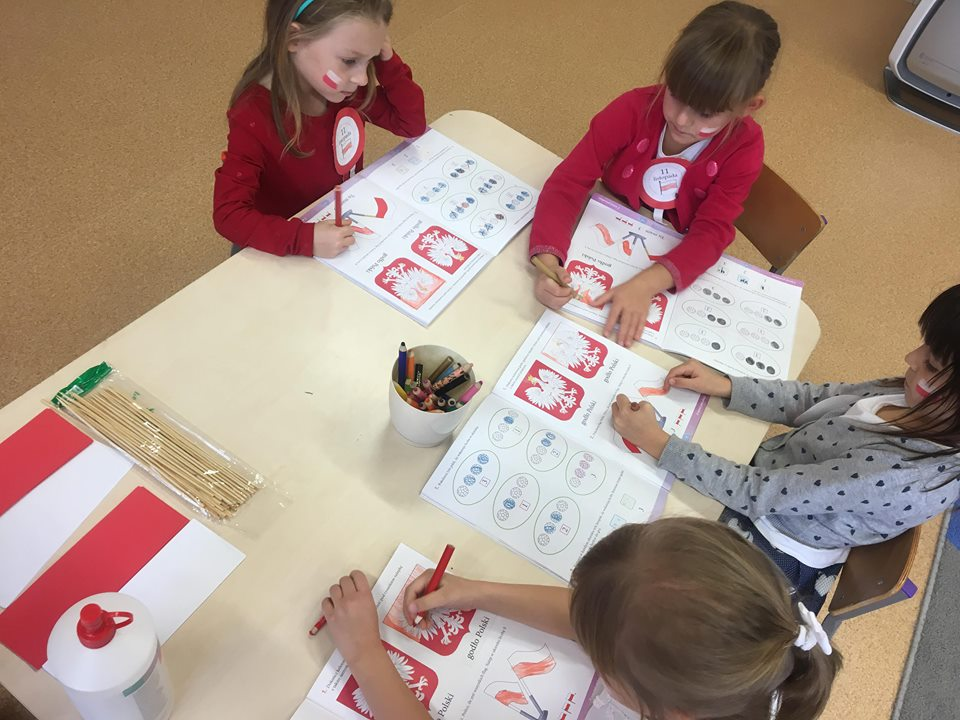 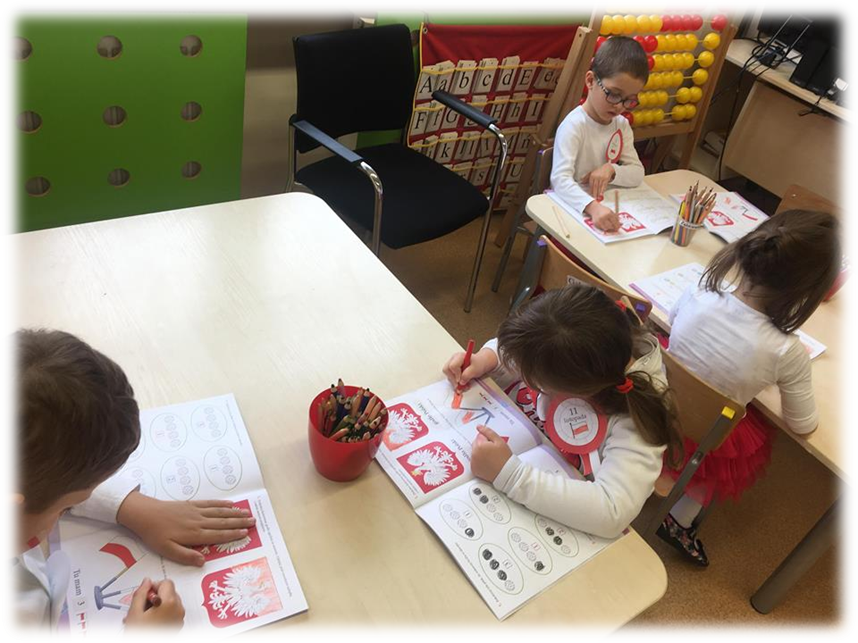 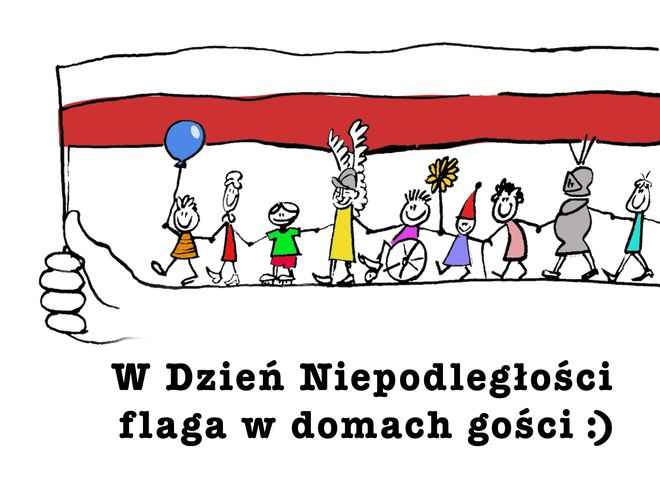 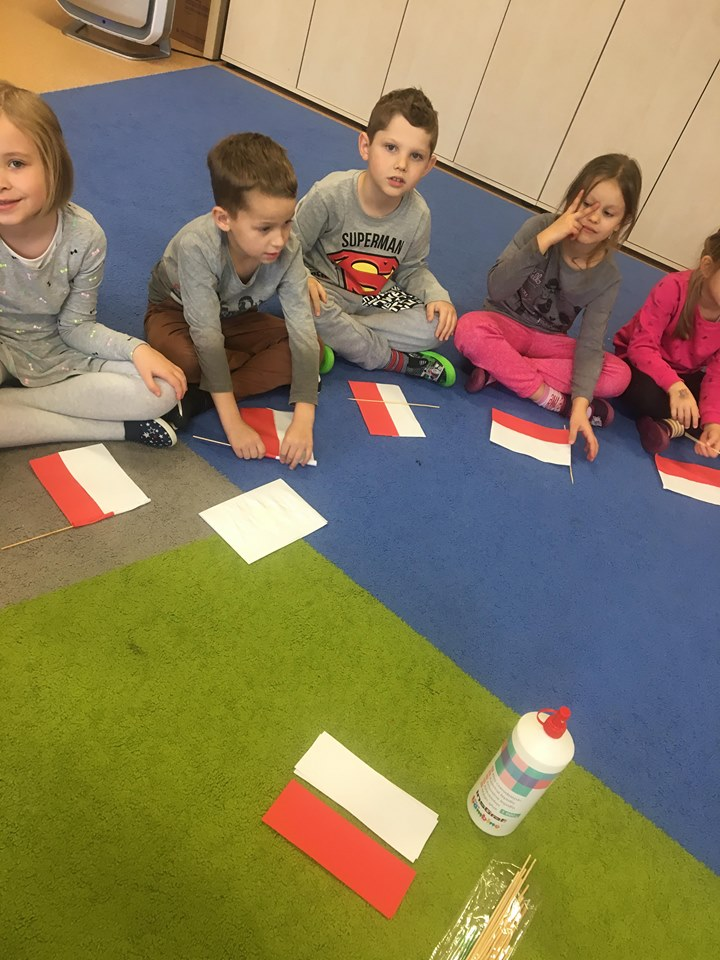 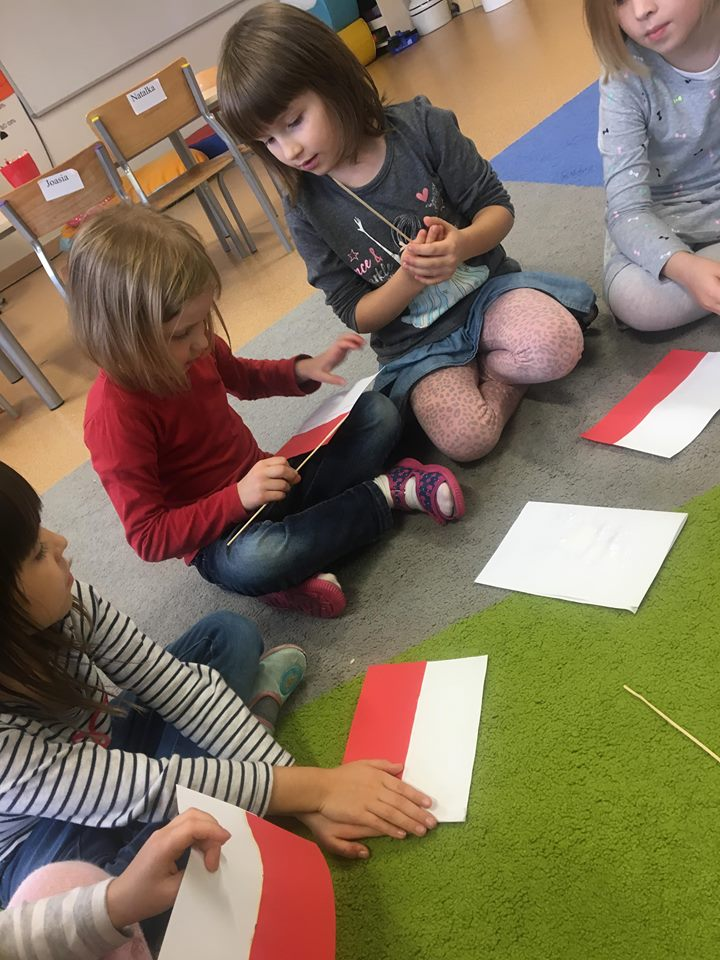 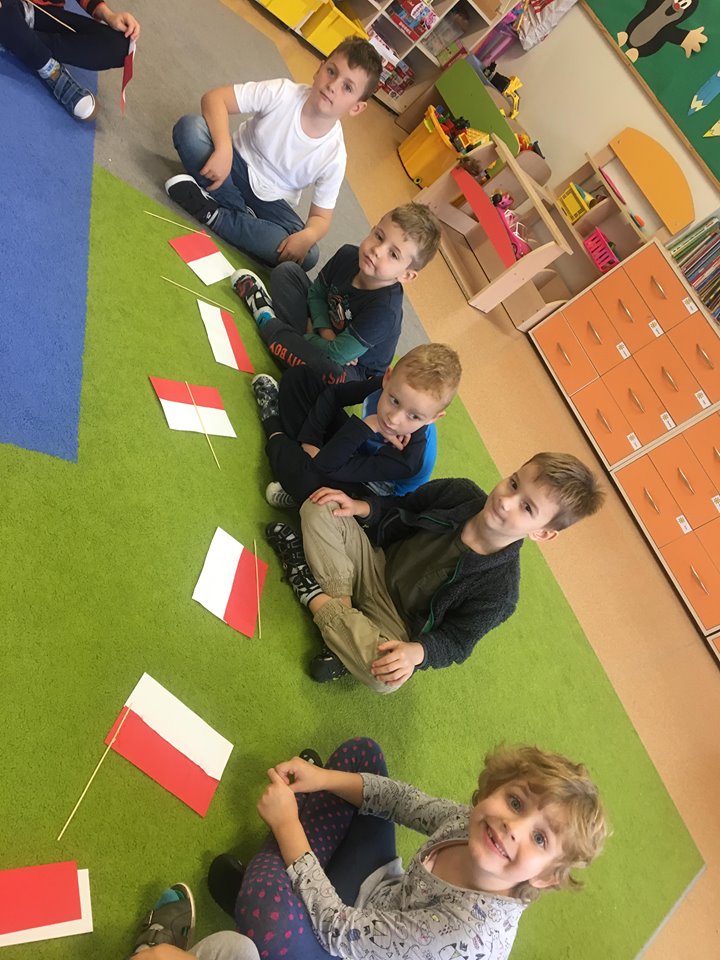 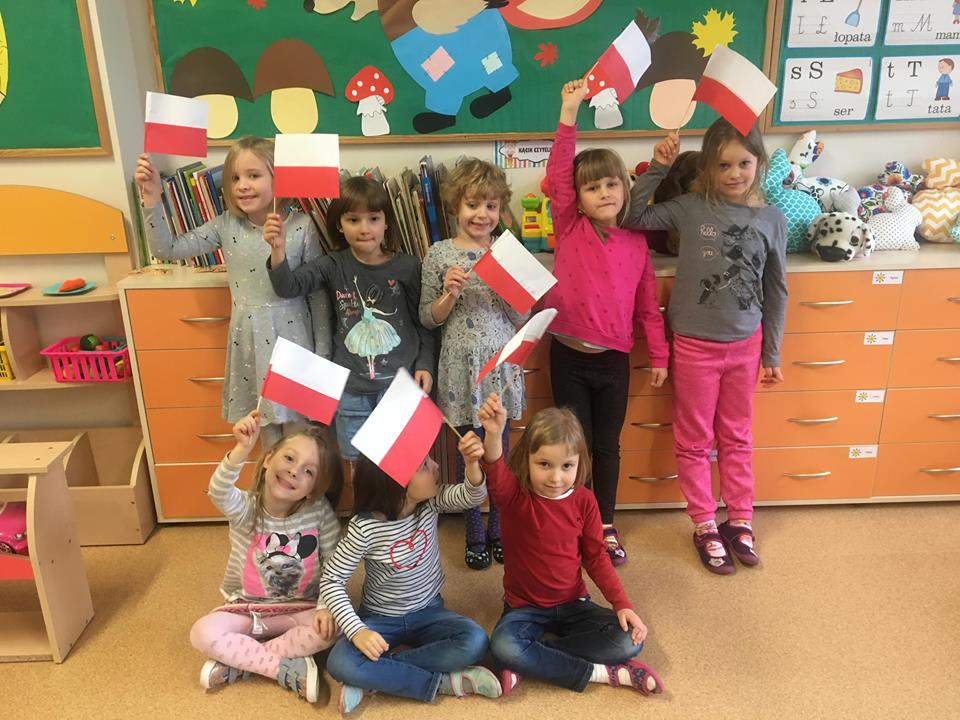 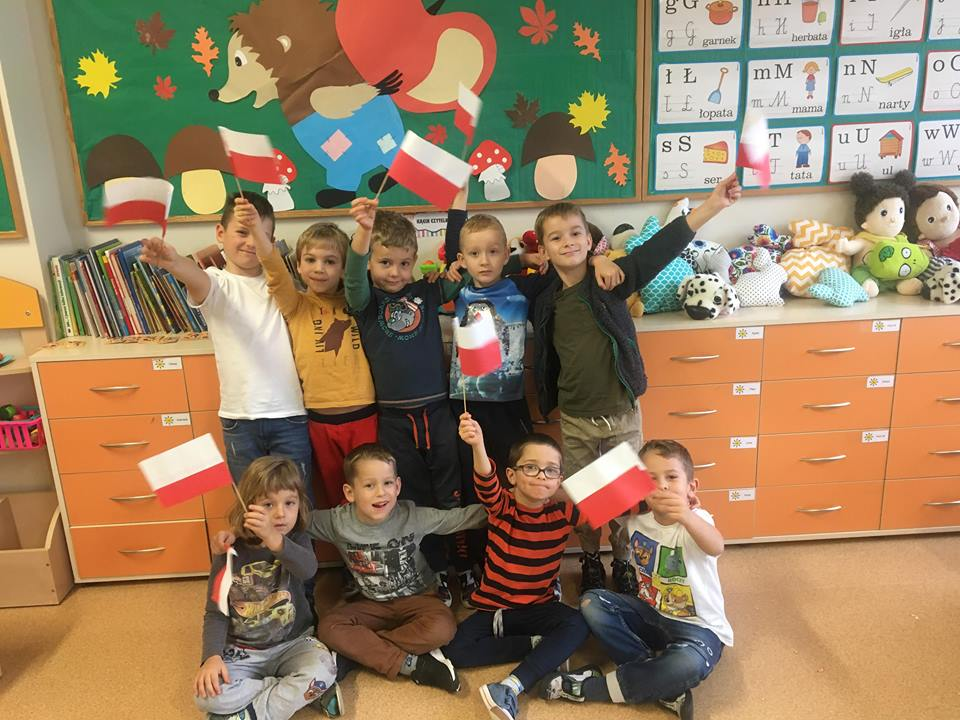 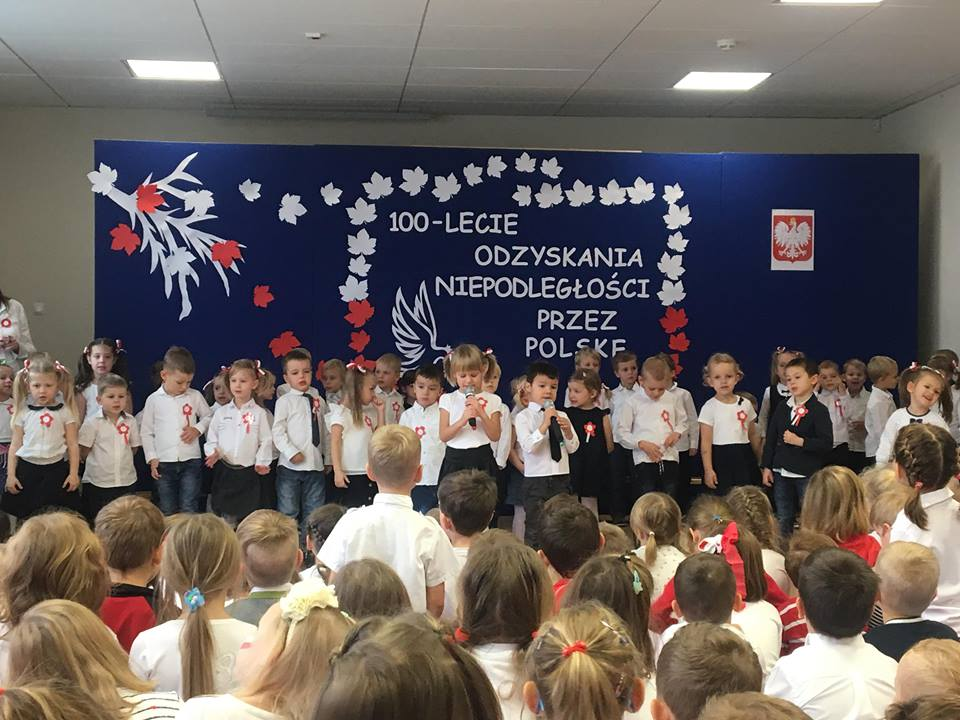 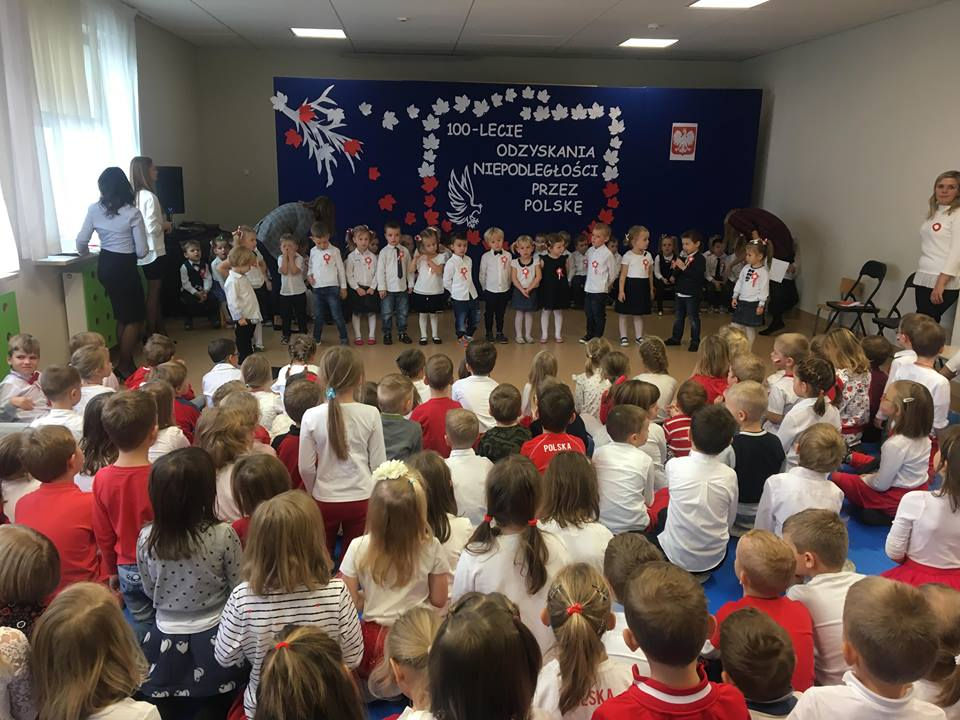 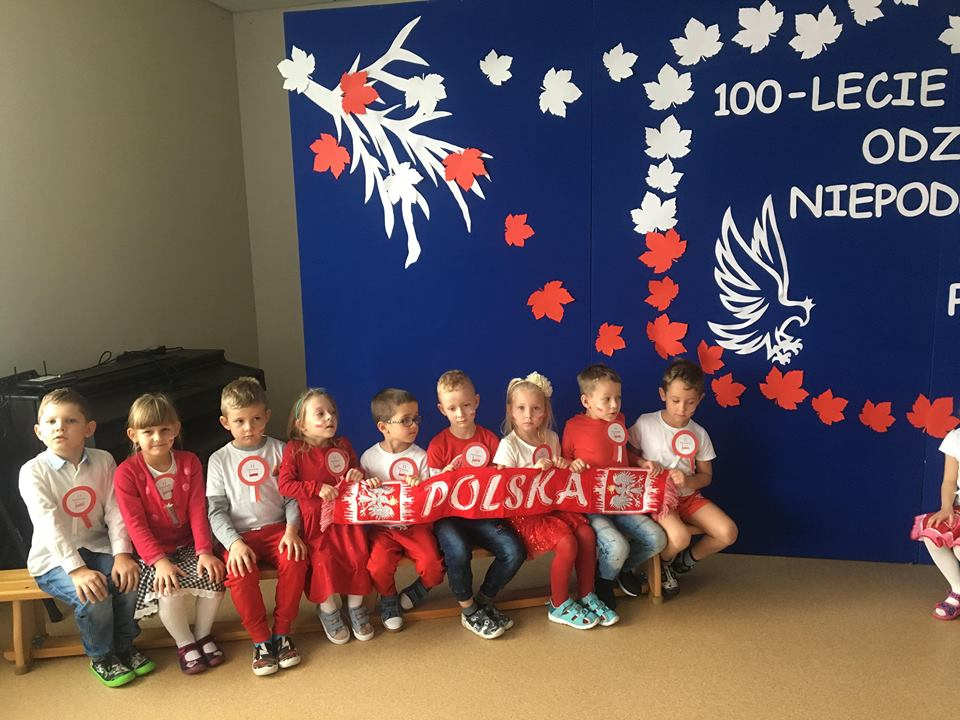 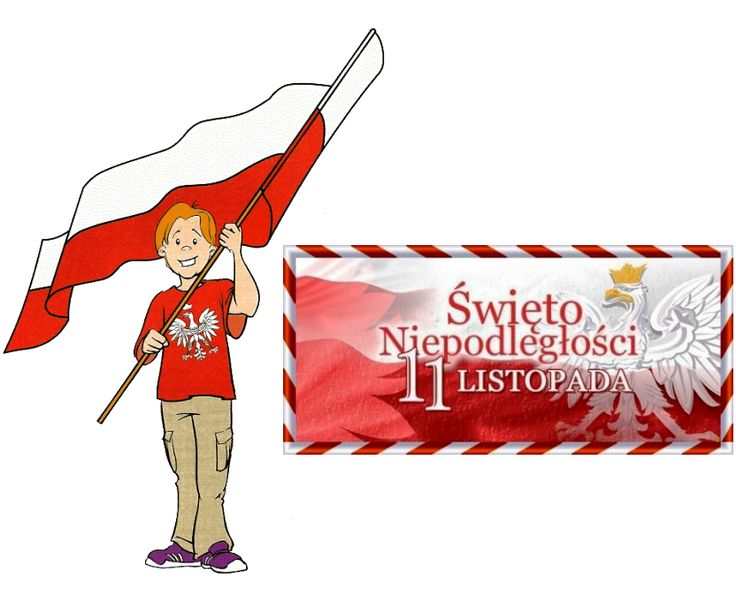 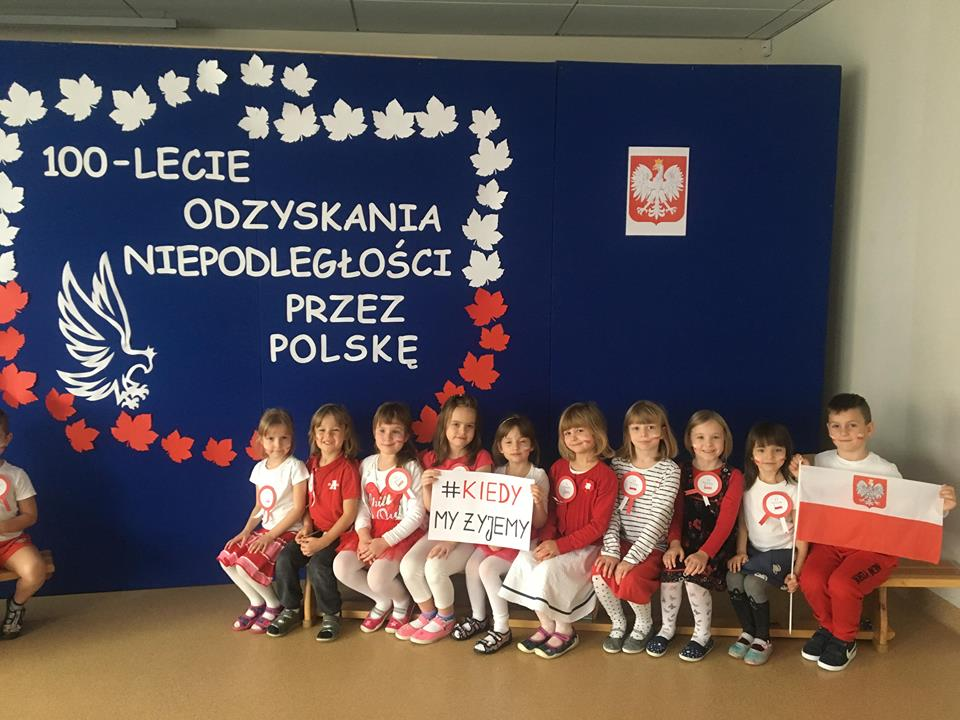 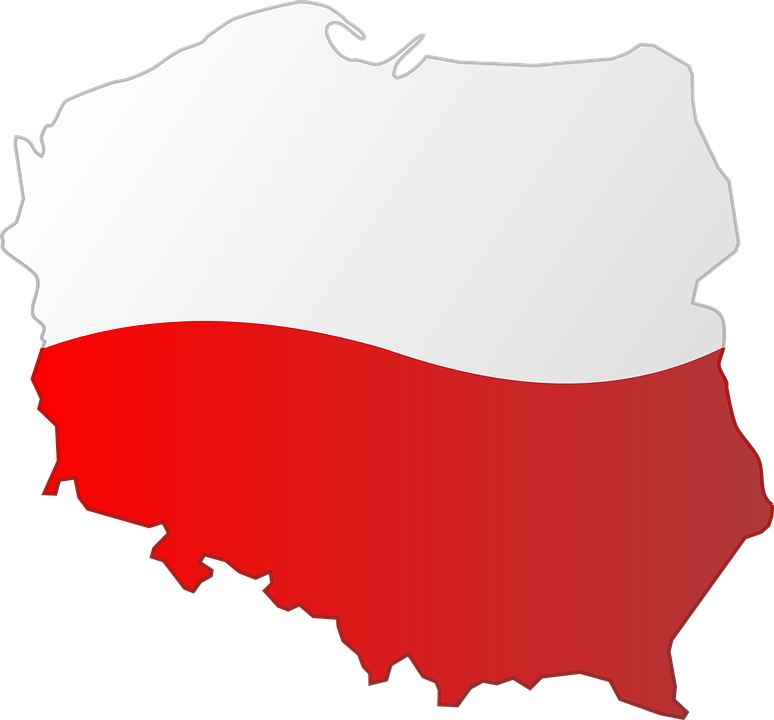 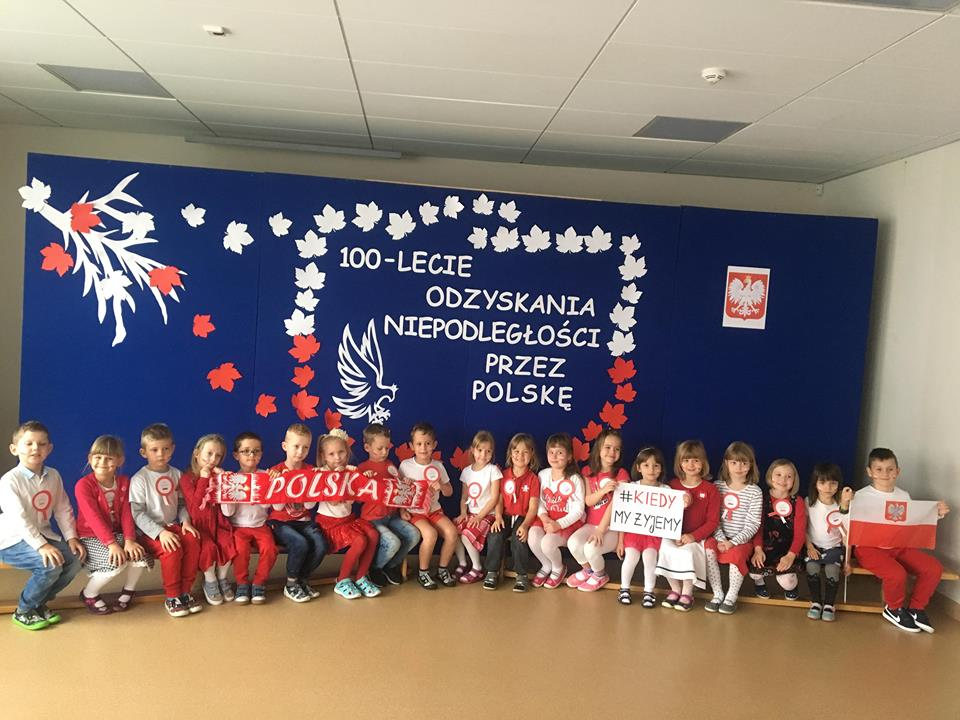 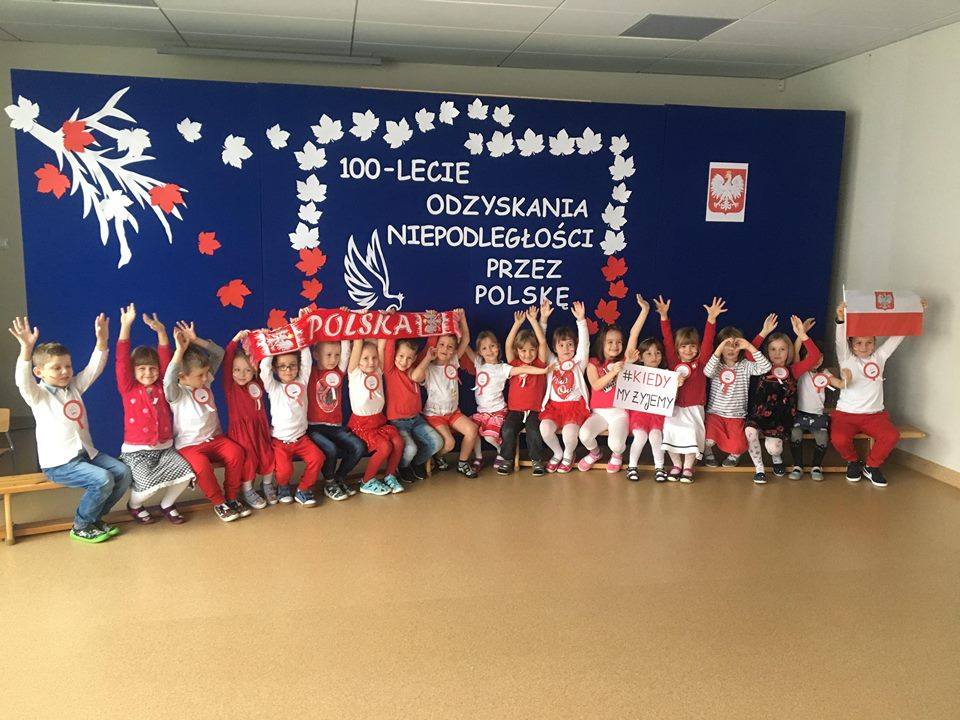 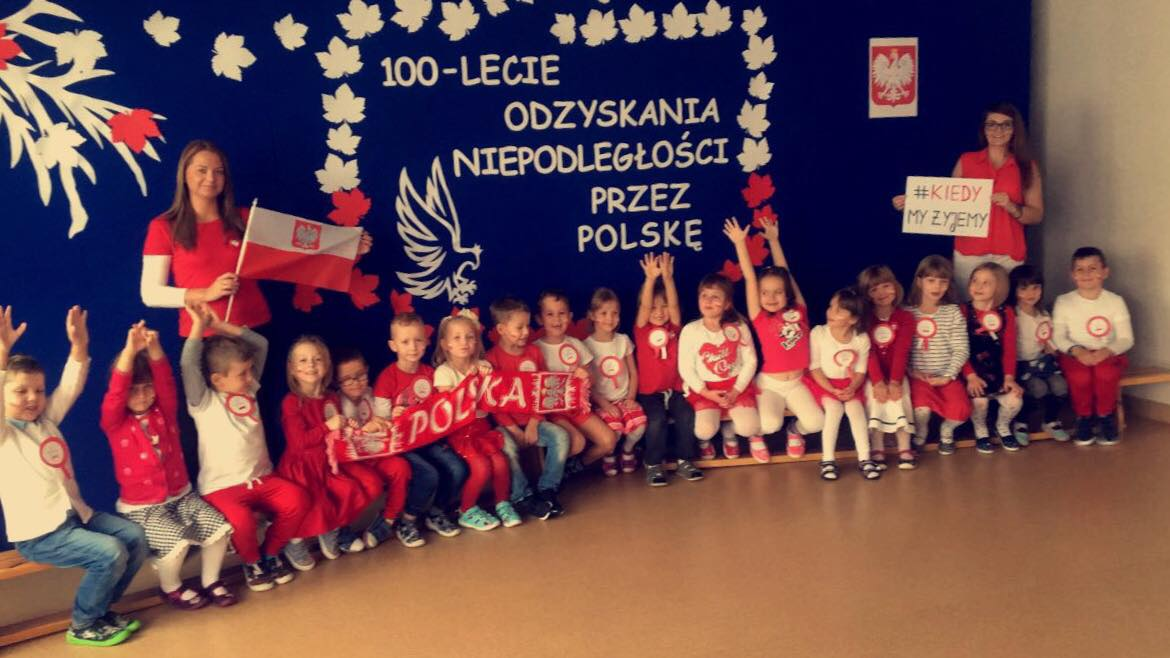 Przygotowała: Lidia Arent
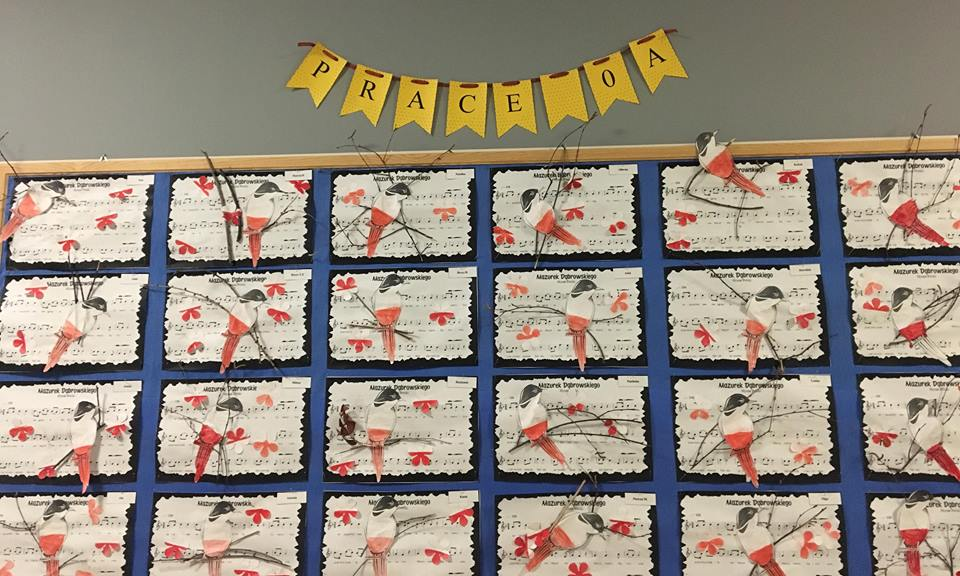